Advanced mail merge
In the message bar, click Enable Editing,
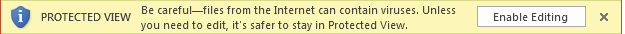 then press F5 or click Slide Show > From Beginning to start the course.
If the videos in this course don’t play, you may need to download QuickTime or just switch to PowerPoint 2013.
j
Advanced mail merge
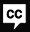 Closed captions
If you use mail merge a lot in your business then this course is for you.
In the last course, Take mail merge to the next level (see the summary at the end of this course for a link to it),
we created this e-mail message using the commands on the Mailings tab.
Everything is okay with it except for one thing – the mileage field doesn’t have a comma.
It may seem like a small thing, but to get that comma we need to go beyond the basic mail merge commands.
When you turn off Preview Results, you see the mail merge fields that generated the merged text.
Now press Alt+F9 and you see the code that generated the merge field, called field code.
Field codes are placeholders for data that you want Word to add automatically.
They’re not just used for merge fields.
Field codes are also used for things like page numbers and automatic tables of contents.
By default, field codes are hidden from view.
But with the keyboard shortcut Alt+F9, you can toggle between viewing the field codes and their results.
In most cases, you never have to deal with field codes because Word adds them automatically when you click commands,
such as Insert merge field and Greeting line.
So why do you ever need to deal with field codes? Because there are some properties you can’t get to with Word commands alone.
And one of them is merge field number formatting, which will give us commas in numbers.
The field code MERGEFIELD mileage, adds the mileage merge field and that’s all.
If you want to use a different number formatting then you need to use something called a switch,
and you do that by typing the switch code directly in the field code.
Click after mileage, press space, backslash, number sign, and space.
Then, in quotation marks, type three number signs, comma, and three more number signs.
This is called a picture switch – a switch that provides a picture of how you want Word to format the numbers.
The number signs inside the quotes are placeholders that Word replaces with numbers.
Press Alt+F9 and press F9 to update the field code and preview the results. And there’s the comma.
Now press Alt+F9 and let’s take a look at that field code.
Fields codes are made up of a field name, properties, and optional switches.
To learn more about a particular field code,
you can check the reference documentation link in the course summary at the end of this course.
The MERGEFIELD reference shows you how to use the field code, lists the switches you can use with it, and provides examples.
In this example the f switch adds a space if the mergefield contains some data.
If the mergefield is blank, no space is added.
This web page lists all the field codes in Word and provides links to the references for each one.
This one describes how to insert and format field codes.
As you’ve probably figured out, field codes are not for everybody.
To use them, you’ll need to spend some time researching and experimenting with coding techniques.
But if you need to go beyond the basic mail merge commands, then field codes are your ticket.
Up next, we’ll dive into formulas and conditional statements.
Press F5 to start, Esc to stop
1/3 videos
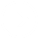 3:30
3:53
4:27
Help
Introduction
Formulas & more
Target recipients
Feedback
Summary
Advanced mail merge
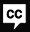 Closed captions
So far, we’ve focused primarily on the MERGEFIELD field code. But you can go a lot farther.
First, let’s add a formula.
In the current email, we ask recipients to add 6,000 miles to the mileage they had when their car was last serviced.
It may not seem like much, but asking customers to do math is a good way to lose their attention.
However, we can give them a hand by doing the math for them.
First let’s rewrite the line, so recipients only have to check their mileage.
Next select the placeholder, delete it and press Ctrl+F9. This adds a blank field code.
To add a formula, start by typing the equal sign. Go to the Mailings tab and insert the Mileage merge field.
You could also press Ctrl +F9 and type it manually. After the merge field type +6000.
And finally, add the switch to format the number with a comma.
The formula adds 6,000 to the Mileage at the customers’ last service.
Press Alt+F9, and then F9 to update the field code and preview the result.
Now customers won’t have to do any math. Down here, we’re offering a discount to customers with cars older than 2005.
Pretty straightforward, but we can eliminate any potential for confusion by only showing the offer to customers that qualify.
And to do that, we’ll use a conditional statement - the IF field code.
First, delete the text. Press Alt+F9. Then, press Ctrl+F9 to add a blank field code.
Type IF and a space. Click Insert Merge Field and select Year.
Next, type space, the less than and equals symbols, and space, and in quotation marks, type 2005.
So that takes care of the condition.
Type a space, and then set off by quotation marks,
type the text that you want customers to see if the condition is true – their car is older than 2005.
Type another space, and then inside quotation marks,
type the text that you want customers to see if the condition is false – their car is 2005 or newer.
We don’t have any offer for these customers, but we can put in a plug for the service department.
Press Alt+F9 and F9 to update the field code and preview the result.
Now as you click through the recipients, the text changes depending on the year of the customer’s car.
To see more about how to use formulas and conditional statements, check out the links in the course summary.
If you don’t like all the typing, there’s another way to add field codes.
Click the Insert tab, click Quick Parts and Field.
The list on the left shows all the field codes available in Word.
Click one of them, then fill in the properties and options. When you click OK, Word inserts the field code.
However, as you can see, Word doesn’t provide an option or switch to format the number.
If you run into a situation like this, click Field Codes to view the code before Word inserts it.
Now you can add the switch to format the number with commas, and click OK.
Up next, we’ll use field code to target the recipients.
Press F5 to start, Esc to stop
2/3 videos
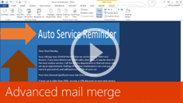 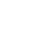 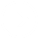 3:30
3:53
4:27
Help
Introduction
Formulas & more
Target recipients
Feedback
Summary
Advanced mail merge
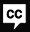 Closed captions
To make our email even more effective,
we can target the message to only those recipients who need to have their cars serviced.
Then, we can eliminate any unclear language and be very direct – it’s time to get your car serviced.
Click Edit Recipient List. I’ve added a column that shows when each recipient’s next service is due.
Click Filter. Choose the Next Service field. In comparison, select Less than or equal.
And in Compare to, type today’s date. And click OK.
The recipient list is narrowed down to Next service dates that are older than today.
The filter is a good solution if you plan to email a document a few times.
But if you use mail merge a lot on a document, you can save time by filtering the recipients using field code.
First, click Filter and Clear All. Then, OK and OK.
Click at the beginning of your email. Then, click Rules.
This is where you can go if you want to add a field code related to mail merge.
The field code we’re going to use is Skip Record If.
With this one, you set up a condition, like First Name is equal to Fred.
If the condition is true, Word skips the record when it performs the merge.
Click Cancel, because we’re going to enter our code manually.
Press AltT+F9, then Ctrl+F9 and type SKIPIF and space. Go to Insert merge field and select Next_Service and space.
Type the greater than and equal symbols, and space.
Then, press Ctrl+F9 and type DATE – the field code that displays the current date in a document.
Now Word will skip any record with a Next service date that is greater than or equal to the current date.
Before the comparison will work, however, we need to add a picture switch that formats both dates exactly the same.
Click after Next_Service inside the field code.
Then, type space, backslash and the @ symbol to format the number as a date.
Then, inside quotation marks, type four uppercase Ys, two uppercase Ms, and two uppercase Ds.
Then, repeat this in the Date field code.
Make sure the picture switch is the same for both field codes. Press Alt+F9 and F9 to update the field.
The SKIPIF field code is hidden and won’t be read by Word until you perform a merge.
Let’s test the SKIPIF code. Add a temporary merge field here that displays the Next service date.
Click Finish & Merge, and let’s merge into individual documents. Click OK to merge all records to a new document.
Now as you scroll through the new document, check the dates,
and we should only see emails with next service dates older than the current date.
When you’re done, you can delete this test document.
Here’s one more thing you may find useful. Let’s say you make a mistake as you type some field code.
Before you finish a merge, click Check for Errors. Click Simulate the merge and report errors in a new document, and OK.
Word shows invalid merge fields.
In this case, you can remove the field or select the correct name from the list of fields in the data source.
If no more errors are found, click OK.
To perform the final merge, click Finish & Merge and Send Email Messages. Type a Subject line and click OK.
In this course, you learned how to go beyond the basic mail merge tools to perform advanced mail merges using field codes.
To learn more about field codes, check out the links in the course summary.
Press F5 to start, Esc to stop
3/3 videos
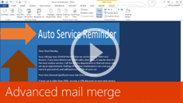 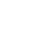 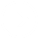 3:30
3:53
4:27
Help
Introduction
Formulas & more
Target recipients
Feedback
Summary
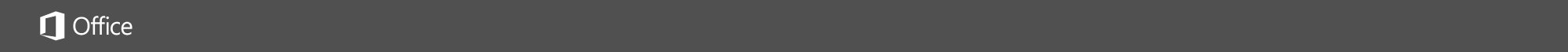 Help
Course summary—Advanced mail merge
Course summary
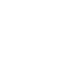 Show field codes
Sometimes, to get the results you want, you need to go beyond the basic mail merge commands. First, on the Mailings tab, click Preview Results to turn off Preview Results. You can then see the mail merge fields that generated the merged text. Now press Alt+F9 and you see the code that generated the merge field, called field code. Field codes are placeholders for data that you want Word to add automatically. They’re not just used for merge fields. Field codes are also used for things like page numbers and automatic tables of contents. By default, field codes are hidden from view. But with the keyboard shortcut Alt+F9, you can toggle between viewing the field codes and their results. 
Check for errors 
Here’s one more thing you may find useful. Let’s say you make a mistake as you type some field code. Before you finish a merge, on the Mailings tab, click Check for Errors. Click Simulate the merge and report errors in a new document, and OK. Word shows invalid merge fields. Remove the field or select the correct name from the list of fields in the data source. If no more errors are found, click OK.
See also
Field codes in Word
Mail merge
Take mail merge to the next level
More training courses
Office Compatibility Pack
Press F5 to start, Esc to stop
1
2
3
4
5
6
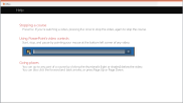 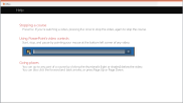 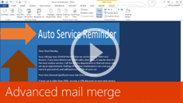 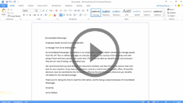 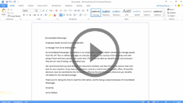 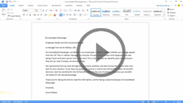 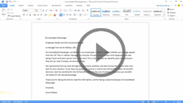 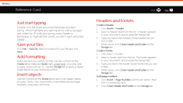 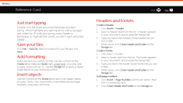 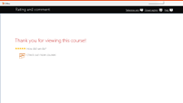 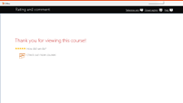 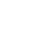 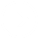 3:30
3:53
4:27
Help
Introduction
Formulas & more
Target recipients
Feedback
Summary
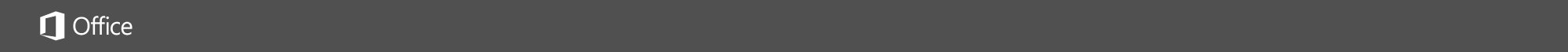 Help
Rating and comments
Course summary
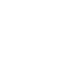 How did we do? Please tell us what you think
Thank you for viewing this course!
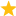 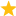 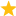 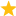 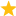 Check out more courses
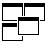 Press F5 to start, Esc to stop
1
2
3
4
5
6
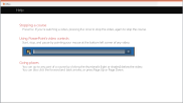 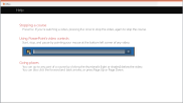 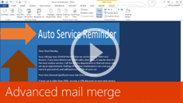 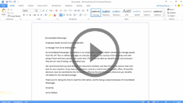 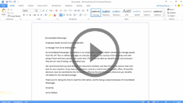 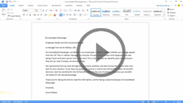 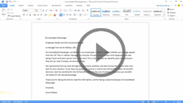 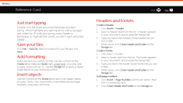 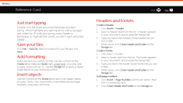 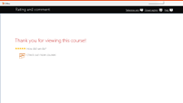 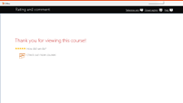 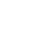 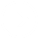 3:30
3:53
4:27
Help
Introduction
Formulas & more
Target recipients
Feedback
Summary
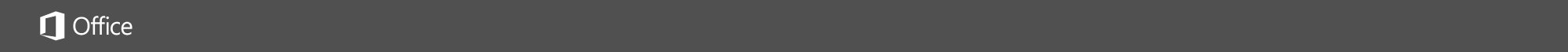 Help
Help
Course summary
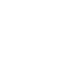 Using PowerPoint’s video controls
Point at the bottom edge of any video to start, stop, pause, or rewind. You drag to rewind.
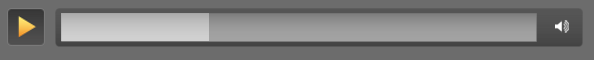 Stopping a course
If you’re viewing online, click your browser’s Back button. If you’re viewing offline, press Esc. If you’re watching a video, press Esc once to stop the video, again to stop the course.
Going places
You can go to any part of a course by clicking the thumbnails (light or shaded) below the video. You can also click the forward and back arrows, or press Page Up or Page Down.
If you download a course and the videos don’t play
Click Enable Editing                     if you see that button. If that doesn’t work, you may have PowerPoint 2007 or earlier. If you do, you need to get the PowerPoint Viewer. If you have PowerPoint 2010, you need the QuickTime player, or you can upgrade to PowerPoint 2013.
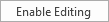 Press F5 to start, Esc to stop
1
2
3
4
5
6
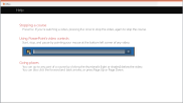 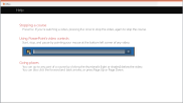 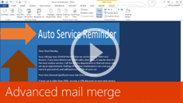 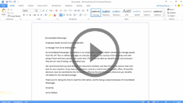 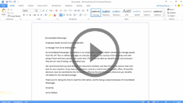 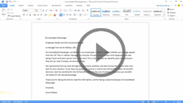 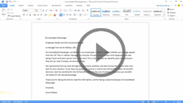 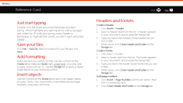 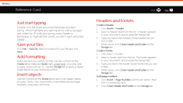 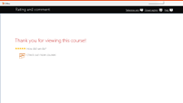 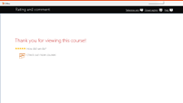 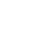 3:30
3:53
4:27
Help
Introduction
Formulas & more
Target recipients
Feedback
Summary